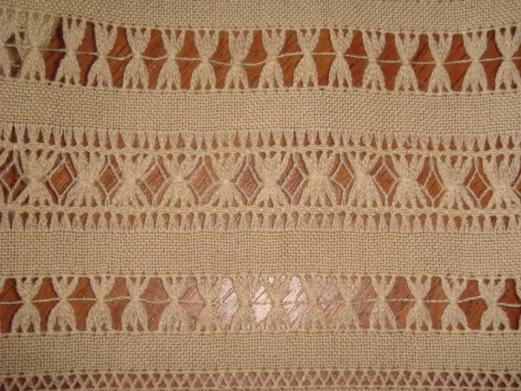 Технология выполнения односторонней мережки
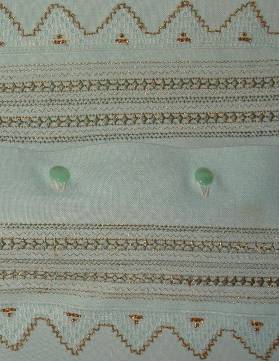 Урок технологии в 
9 классе по программе
 В. Д. Симоненко
Мережка
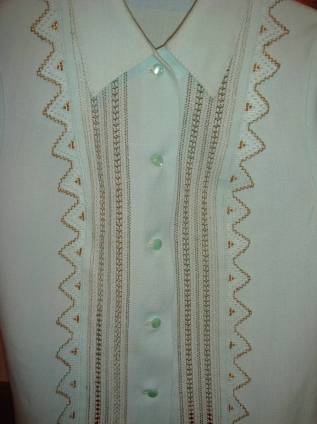 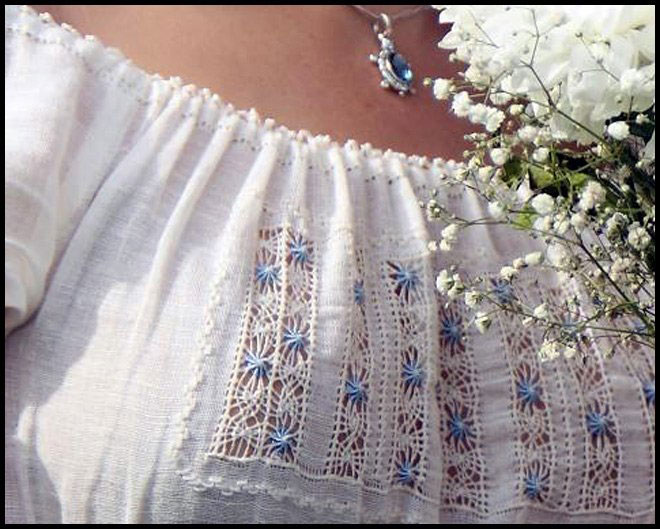 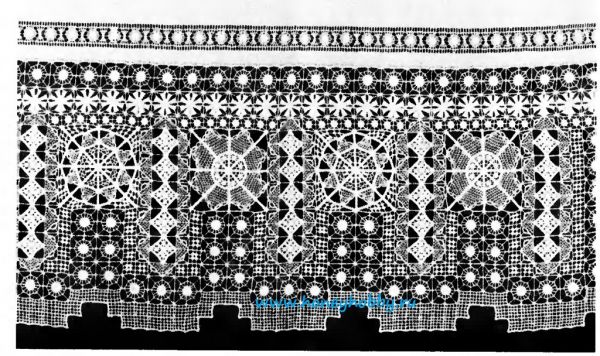 Мережкой называется узкая строчевая вышивка, в которой нити ткани выдернуты лишь в одном направлении; нити, оставшиеся не выдернутыми, соединяются в пучки.
Ткани для мережки
Нитки для мережки
Основные виды мережек:
Кисточка
Столбик
Раскол
Панка





Основные разделки в мережках:
Снопик
Жучок
Настил
Воздушная петля
Вприкреп
Правила выполнения:
мережка полезна для отделки готовых изделий, закрепления подгибов; 
мережка делается только на изнаночной стороне; 
начинать процесс нужно из крепления нити, затем необходимо пропустить иглу с правой стороны налево под тремя нитями. Потом пучки нужно собрать и аккуратно занять нитку на иголке.
Технология выполнения
Мережка-кисточка
В материал вводят иглу с нитью, фиксируют ее и выводят рабочую нить на лицевую сторону. Потом иглу проводят чрез 3-5 нитей в продернутой полосе, делают петлю, обхватывая нити, и опять выводят иглу на лицевую сторону в точку, с которой будет выполняться второй стежок. Петлю затягивают, собирая в пучок продернутые нити.
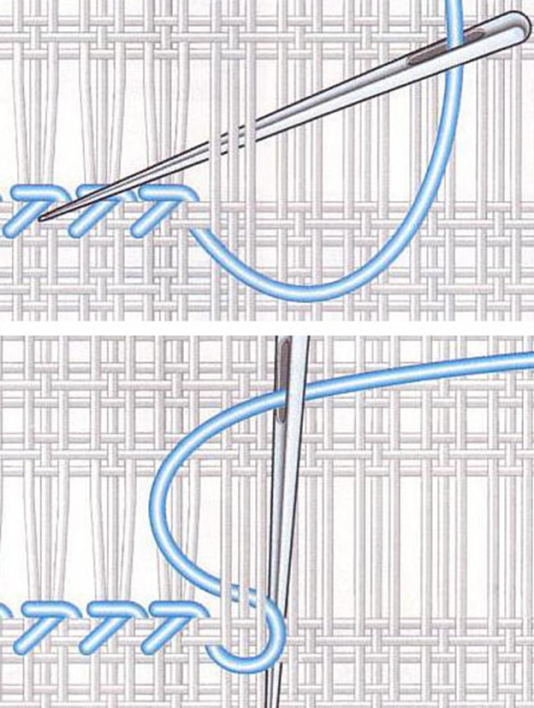 Мережка «столбик»
Иглой захватывается пучок нитей (3—5 нитей) на ткани, затем выполняется закрепочный стежок на ткани: иглой прокатываются 2—3 нити ткани. «Столбики» располагаются параллельно друг другу.
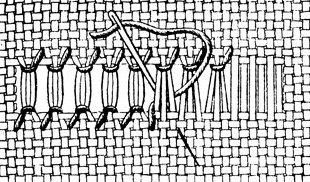 Мережка «раскол»
Для выполнения этой мережки выдернуть нить на ширину 0,5 см. На одной ее стороне сделать «столбики», стягивая в пучок обязательно четное количество нитей (6-8 ниточек). При выполнении второй стороны надо брать половину нитей первого и половину второго «столбиков» и стягивать их вместе, далее половину нитей второго с половиной третьего
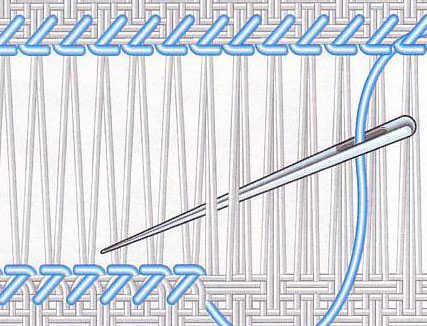 Мережка «снопик»
Сначала надо выполнить мережку «столбик», стягивая в каждый пучок 4-5 нитей. Затем закрепить нитку на ткани, опуститься строчкой по первому столбику до его середины, затем стянуть 3 «столбика» вместе в «снопик». Обязательно закрепить «снопик» 2-3 ударами иглы, Затем строчкой по третьему столбику в «снопике» перейти на противоположную сторону мережки и сделать удар в ткань.
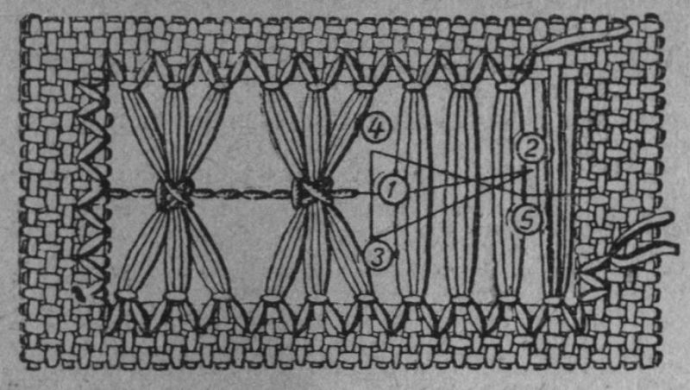 Мережка «жучок»
Узор «жучок» выполняется на основе узора «столбик». Возможно выполнение узора в разной последовательности: сначала соединить пучки нитей посередине, а затем закрепить основания пучков на ткани; или сначала выполнить «столбики», а затем закрепить пучки нитей посередине.
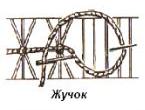 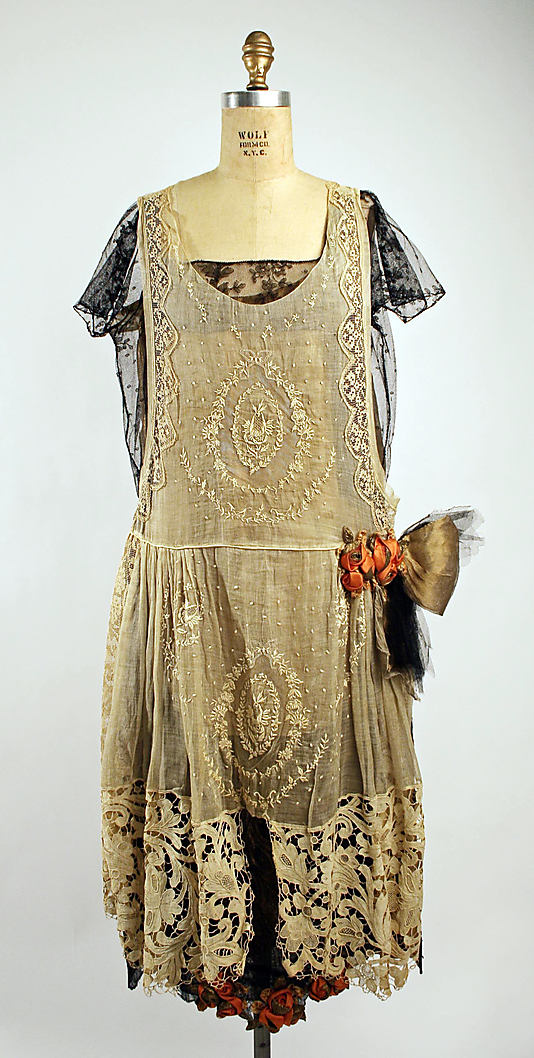 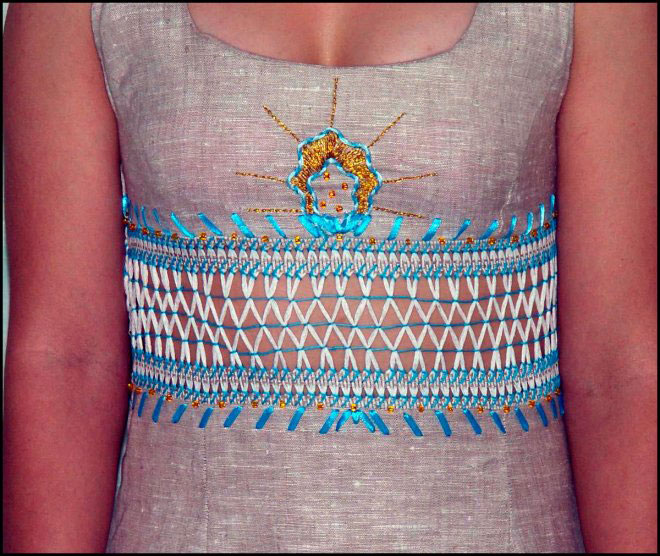 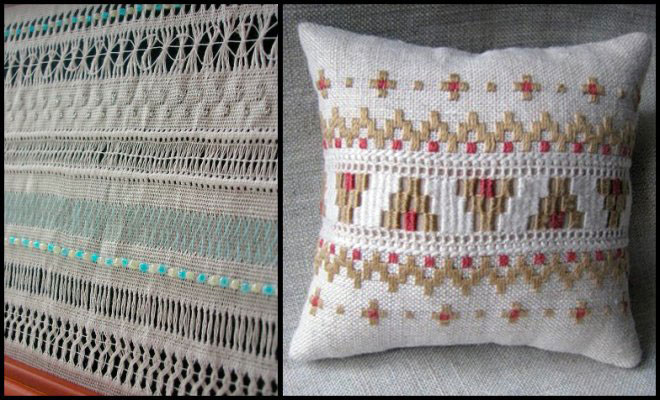 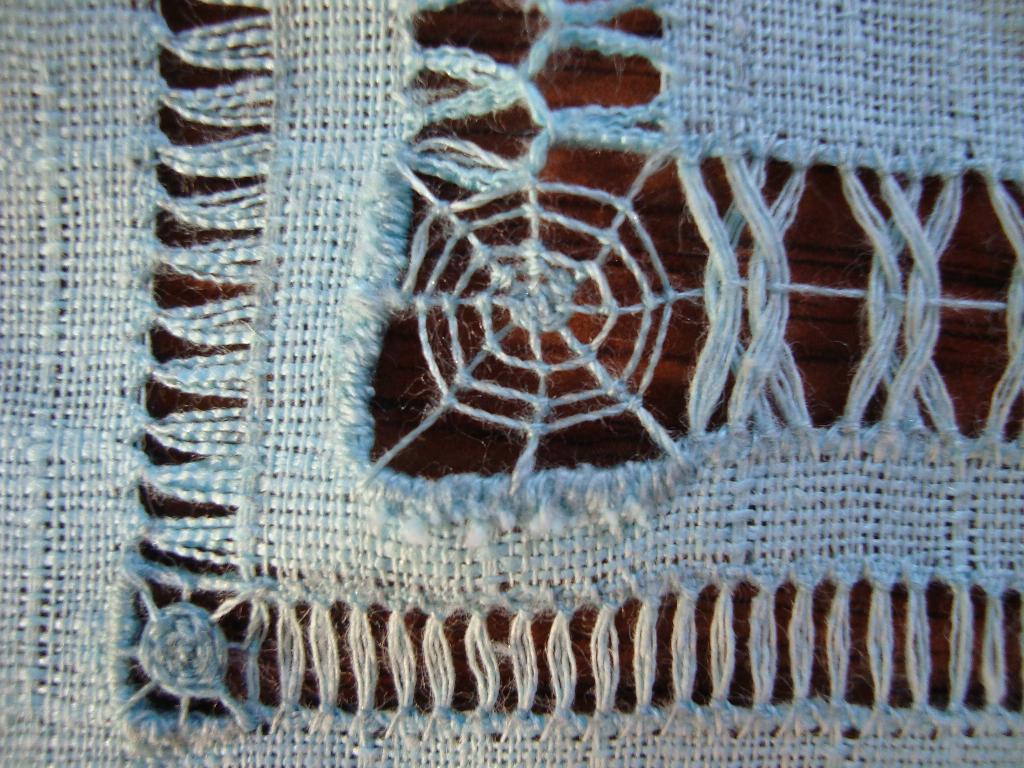 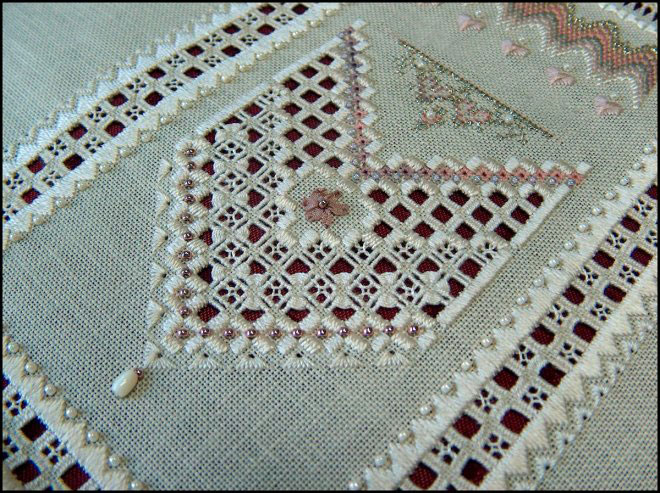 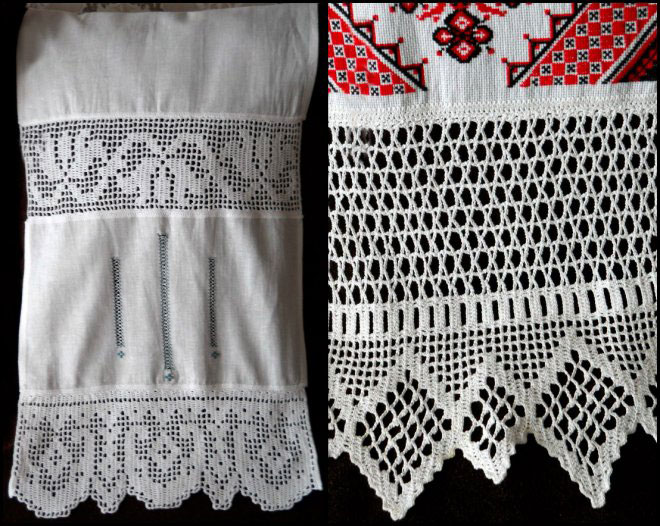